English grade 5 
Chapter 3 School and Family
Unit 2 Going to school
What grade is she in?


Student’s book 50
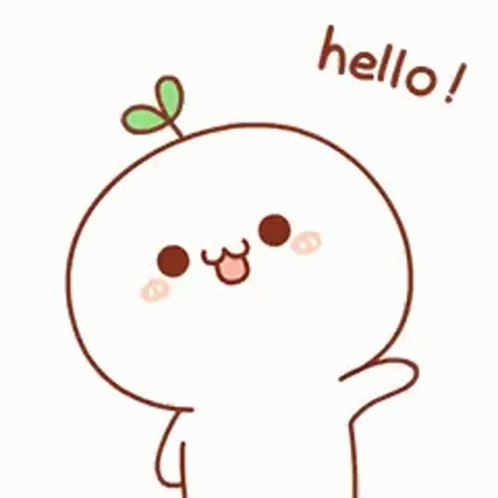 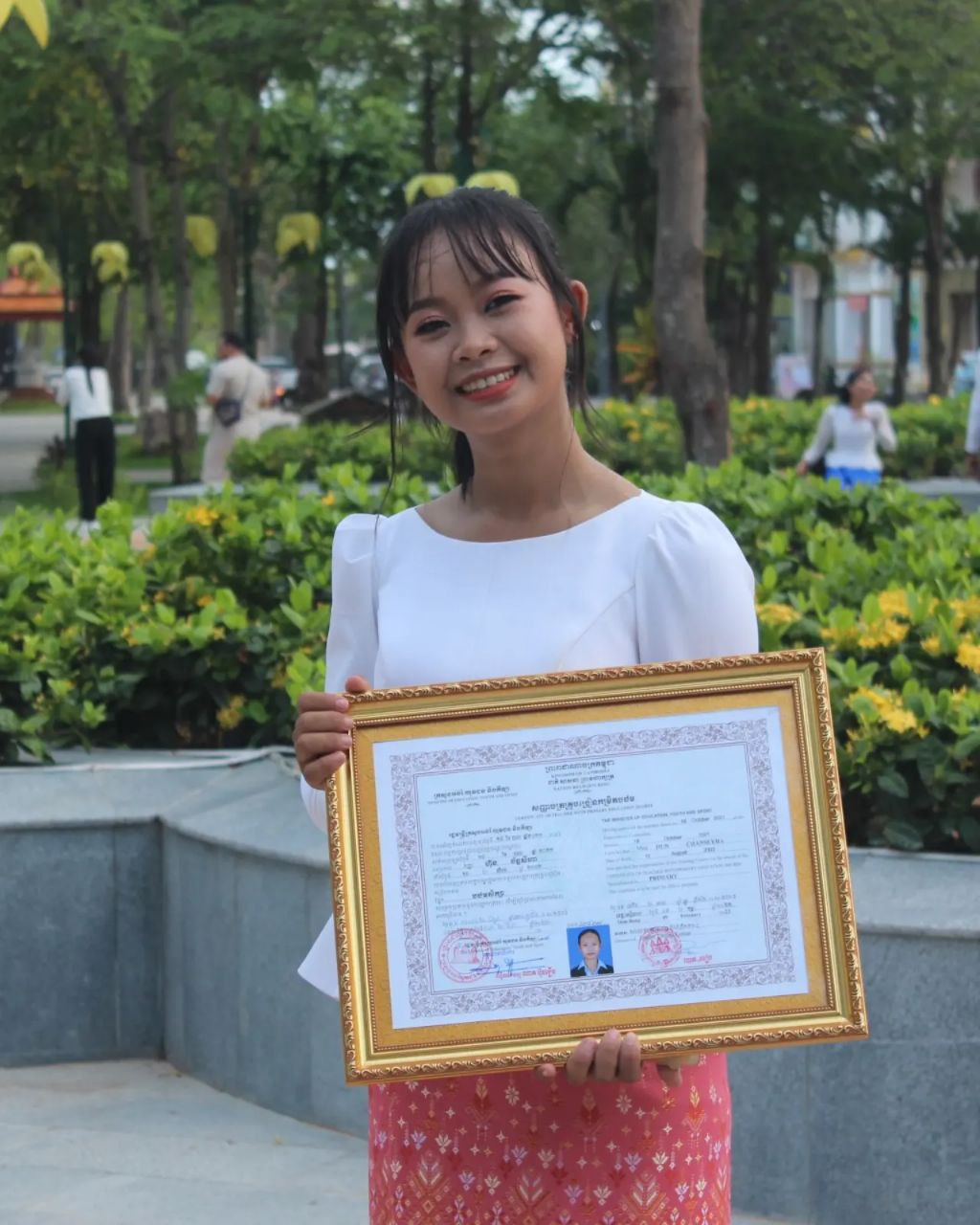 Grade
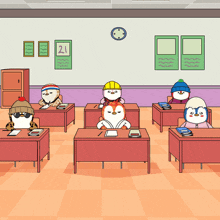 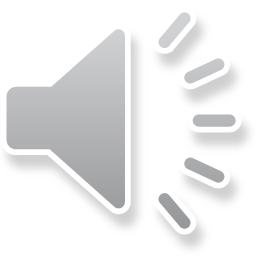 ថ្នាក់ទី
Listen and repeat
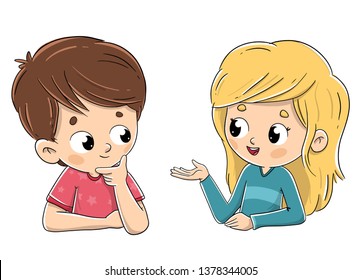 What grade is she in?
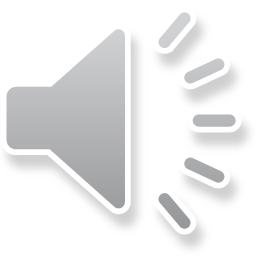 តើនាងរៀនថ្នាក់ទីប៉ុន្មាន?
Listen and repeat
She is in grade five.
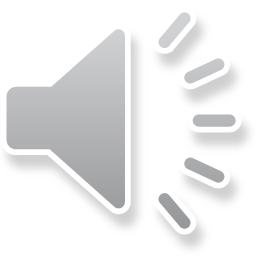 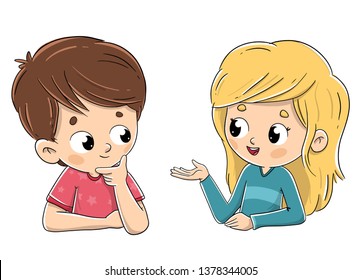 នាងរៀនថ្នាក់ទីប្រាំ។
Pair work
What grade is she in?
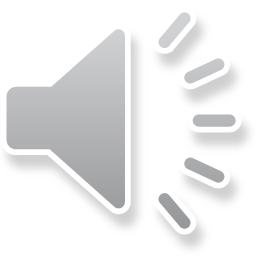 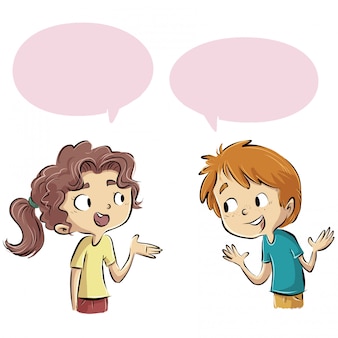 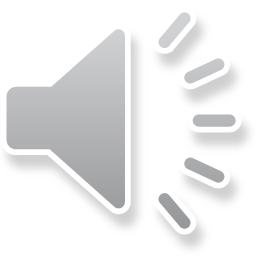 She is in grade five.
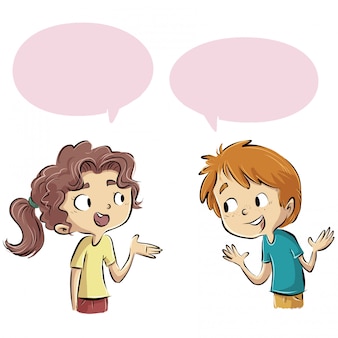 She, he, Sokha, Bopha, Sok, …..
five, six, four, three, two, one…..
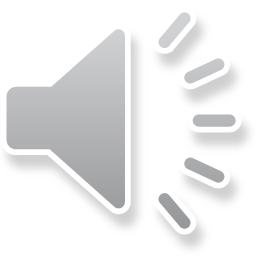 Group work
She, he, Sokha, Bopha, Sok,... five, six, four, three, two, one…..
1
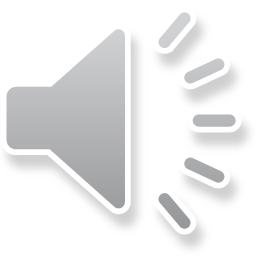 What grade is she in?
…… is in grade …... 
What grade is ….. in?
4
She is in grade five. 
What grade is she in?
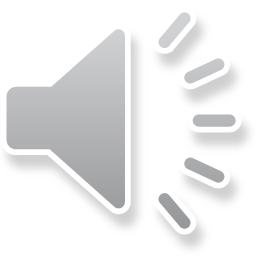 2
…… is in grade …... 
What grade is ….. in?
3
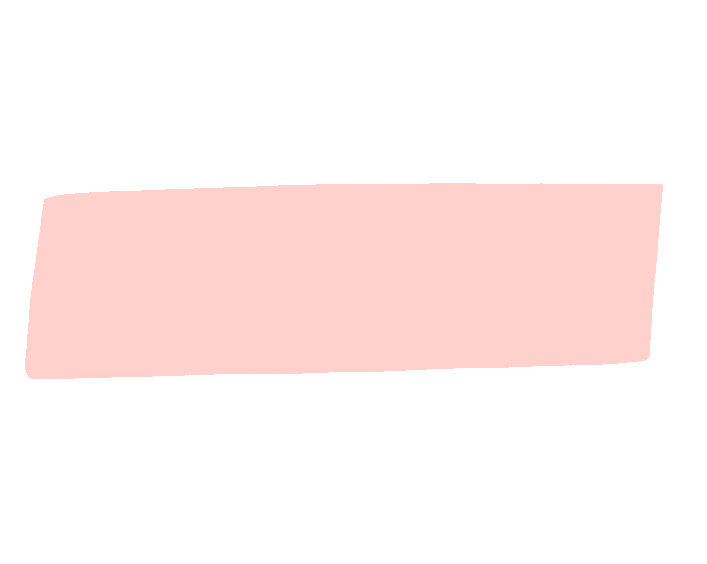 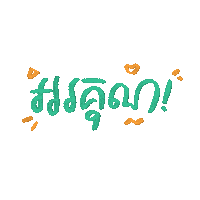 By Hun chanseyha